스토리 쇼핑 관리 > 주문/배송 관리 > 상세
스토리 오더 관리 > 주문 관리 > 상세
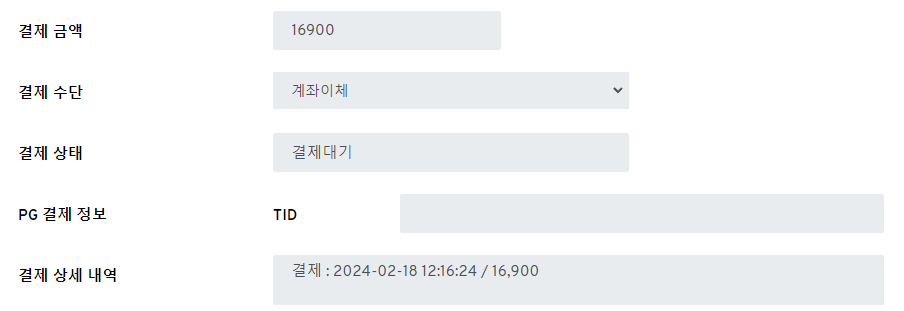 토스페이
간편결제
결제 수단이 ‘간편 결제’일 경우 
옆에 간편결제사 표시

[간편결제사 코드(한글/영문)]
- 토스페이/TOSSPAY
- 네이버페이/NAVERPAY
- 삼성페이/SAMSUNGPAY
- 애플페이/APPLEPAY
- 엘페이/LPAY
- 카카오페이/KAKAOPAY
- 핀페이/PINPAY
- 페이코/PAYCO
- SSG페이/SSG
신한카드
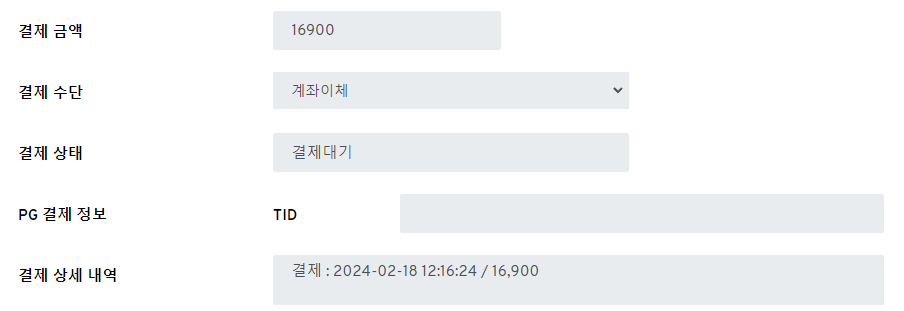 [ADMIN] 스토리 쇼핑 관리 > 주문/배송 관리 (/onlineOrder) > 상세 (Modify)
[ADMIN] 스토리 오더 관리 > 주문 관리 (/storeOrder) > 상세 (Modify)

1.결제 수단 field
  1) if PG payment_method = 'PV01' (신용/체크카드)
     a) 2nd inputbox (readonly) next to 1st inputbox
       - show {st_order_payment.card_issuer_code} (show ‘CC’ code name)

  2) if PG payment_method = 'PV03' (간편결제)
     a) 2nd inputbox (readonly) next to 1st inputbox
       - show {st_order_payment.easypay_provider_code} (show ‘PC’ code name)
결제 수단 아래에 카드사 표시

[카드사 코드(카드사/코드)]
- 기업 BC/3K
- 광주은행/46
- 롯데카드/71
- KDB산업은행/30
- BC카드/31
- 삼성카드/51
…
스토리 쇼핑 관리 > 주문/배송 관리 > 엑셀 파일
‘PG 결제 수단’ 오른쪽에 
1) 간편결제사  2) 카드사   추가
[ADMIN] 스토리 쇼핑 관리 > 주문/배송 관리 (/onlineOrder)

1.엑셀 다운 (excel download)
  1) add columns (next to PG결제수단 column)
    a) 간편결제사 : {st_order_payment.easypay_provider_code} (show ‘PC’ code name)
    b) 카드사 : {st_order_payment.card_issuer_code} (show ‘CC’ code name)
스토리 오더 관리 > 주문 관리 > 엑셀 파일
‘결제 수단’ 오른쪽에 
1) 간편결제사  2) 카드사   추가
[ADMIN] 스토리 오더 관리 > 주문 관리 (/storeOrder)

1.엑셀 다운 (excel download)
  1) add columns (next to 결제수단 column)
    a) 간편결제사 : {st_order_payment.easypay_provider_code} (show ‘PC’ code name)
    b) 카드사 : {st_order_payment.card_issuer_code} (show ‘CC’ code name)